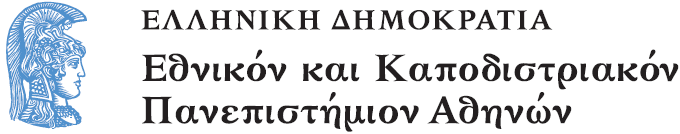 Το Εικονογραφημένο Βιβλίο στην Προσχολική Εκπαίδευση
Ενότητα 2.1: Μυθολογία

Αγγελική Γιαννικοπούλου
Τμήμα Εκπαίδευσης και Αγωγής στην Προσχολική Ηλικία (ΤΕΑΠΗ)
Διδακτική Πρακτική
Διδακτική πρακτική: 
Κατερίνα Πετρουτσοπούλου. 
Βιβλία: 
Ζαραμπούκα, Σοφία. Μυθολογία 7 : Οι Κένταυροι, ο Ασκληπιός, οι Μούσες και ο Ορφέας / Σοφία Ζαραμπούκα · εικονογράφηση Σοφία Ζαραμπούκα. - 9η έκδ. - Αθήνα: Κέδρος, 1998.
Μανδηλαράς, Φίλιππος. Ασκληπιός ο πρώτος θεραπευτής / Φίλιππος Μανδηλαράς · εικονογράφηση Ναταλία Καπατσούλια. - 1η έκδ. - Αθήνα : Εκδόσεις Παπαδόπουλος, 2011.
Κατά την ανάγνωση
Κατά τη διαδικασία της ανάγνωσης μάθαμε ότι ο Ασκληπιός θεράπευε με βότανα.
Μετά την ανάγνωση
Μετά την ανάγνωση παρατηρήσαμε αγάλματα του Ασκληπιού και διαπιστώσαμε την παρουσία του φιδιού.
[1]
Ασκληπιός και Φίδι
Δραστηριότητα: «Θεραπευτικά Βότανα» (1/5)
Από τα παιδιά είχε ήδη ζητηθεί να φέρουν από το σπίτι τους ένα βότανο για το οποίο θα γνωρίζουν τι θεραπεύει. Κάθε παιδί παρουσίασε το βότανό του και ανέλυσε τις θεραπευτικές του ιδιότητες. Οι άλλοι το επεξεργάζονταν και το μύριζαν.
Δραστηριότητα: «Θεραπευτικά Βότανα» (2/5)
Στη συνέχεια τα παιδιά έβαλαν το βότανο σε σακουλάκι. Μετά έγραψαν την ονομασία του βοτάνου και σε ένα άλλο χαρτί τις θεραπευτικές τους ιδιότητες.
Δραστηριότητα: «Θεραπευτικά Βότανα» (3/5)
Για την αλφαβητική παρουσίαση των βοτάνων κατασκευάστηκε με χαρτόνι και διπλόκαρφα ένα σταντ όπου τα παιδιά τοποθετούσαν το σακουλάκι τους.
Δραστηριότητα: «Θεραπευτικά Βότανα» (4/5)
Πίσω του ακριβώς υπήρχε το καρτελάκι με τις θεραπευτικές του ιδιότητες.
Δραστηριότητα: «Θεραπευτικά Βότανα» (5/5)
Καινούργια βότανα συμπληρώνονται ή τα παλιά χρησιμοποιούνται και πρέπει να ξαναμπούν στη θέση τους.
Το τελικό αποτέλεσμα
Χρηματοδότηση
Το παρόν εκπαιδευτικό υλικό έχει αναπτυχθεί στo πλαίσιo του εκπαιδευτικού έργου του διδάσκοντα.
Το έργο «Ανοικτά Ακαδημαϊκά Μαθήματα στο Πανεπιστήμιο Αθηνών» έχει χρηματοδοτήσει μόνο την αναδιαμόρφωση του εκπαιδευτικού υλικού. 
Το έργο υλοποιείται στο πλαίσιο του Επιχειρησιακού Προγράμματος «Εκπαίδευση και Δια Βίου Μάθηση» και συγχρηματοδοτείται από την Ευρωπαϊκή Ένωση (Ευρωπαϊκό Κοινωνικό Ταμείο) και από εθνικούς πόρους.
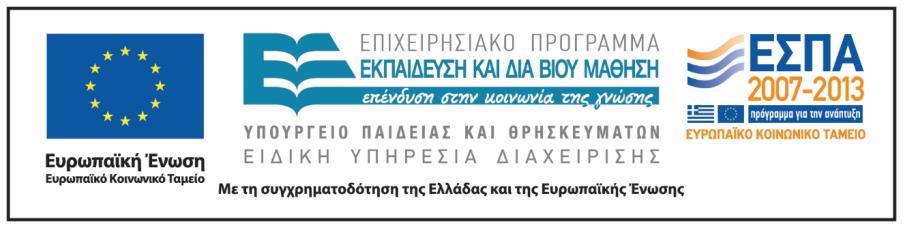 Σημειώματα
Σημείωμα Ιστορικού Εκδόσεων Έργου
Το παρόν έργο αποτελεί την έκδοση 1.0.
Σημείωμα Αναφοράς
Copyright Εθνικόν και Καποδιστριακόν Πανεπιστήμιον Αθηνών, Αγγελική Γιαννικοπούλου 2015. Κατερίνα Πετρουτσοπούλου, Αγγελική Γιαννικοπούλου. «Το Εικονογραφημένο Βιβλίο στην Προσχολική Εκπαίδευση. Μυθολογία. Ασκληπιός.». Έκδοση: 1.0. Αθήνα 2015. Διαθέσιμο από τη δικτυακή διεύθυνση: http://opencourses.uoa.gr/courses/ECD5/.
Σημείωμα Αδειοδότησης
Το παρόν υλικό διατίθεται με τους όρους της άδειας χρήσης Creative Commons Αναφορά, Μη Εμπορική Χρήση Παρόμοια Διανομή 4.0 [1] ή μεταγενέστερη, Διεθνής Έκδοση. Εξαιρούνται τα αυτοτελή έργα τρίτων π.χ. φωτογραφίες, διαγράμματα κ.λπ.,  τα οποία εμπεριέχονται σε αυτό και τα οποία αναφέρονται μαζί με τους όρους χρήσης τους στο «Σημείωμα Χρήσης Έργων Τρίτων».
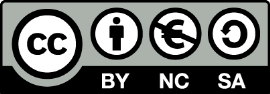 [1] http://creativecommons.org/licenses/by-nc-sa/4.0/ 

Ως Μη Εμπορική ορίζεται η χρήση:
που δεν περιλαμβάνει άμεσο ή έμμεσο οικονομικό όφελος από τη χρήση του έργου, για τον διανομέα του έργου και αδειοδόχο.
που δεν περιλαμβάνει οικονομική συναλλαγή ως προϋπόθεση για τη χρήση ή πρόσβαση στο έργο.
που δεν προσπορίζει στον διανομέα του έργου και αδειοδόχο έμμεσο οικονομικό όφελος (π.χ. διαφημίσεις) από την προβολή του έργου σε διαδικτυακό τόπο.

Ο δικαιούχος μπορεί να παρέχει στον αδειοδόχο ξεχωριστή άδεια να χρησιμοποιεί το έργο για εμπορική χρήση, εφόσον αυτό του ζητηθεί.
Διατήρηση Σημειωμάτων
Οποιαδήποτε αναπαραγωγή ή διασκευή του υλικού θα πρέπει να συμπεριλαμβάνει:
το Σημείωμα Αναφοράς,
το Σημείωμα Αδειοδότησης,
τη δήλωση Διατήρησης Σημειωμάτων,
το Σημείωμα Χρήσης Έργων Τρίτων (εφόσον υπάρχει),
μαζί με τους συνοδευτικούς υπερσυνδέσμους.
Σημείωμα Χρήσης Έργων Τρίτων
Το Έργο αυτό κάνει χρήση των ακόλουθων έργων:
Εικόνα 1: Άγαλμα Ασκληπιού, Μουσείο του Αρχαίου Θεάτρου της Επιδαύρου, Creative Commons Attribution 2.0 Generic, Wikimedia Commons.